Scripts
Coding and Logic
What are scripts?
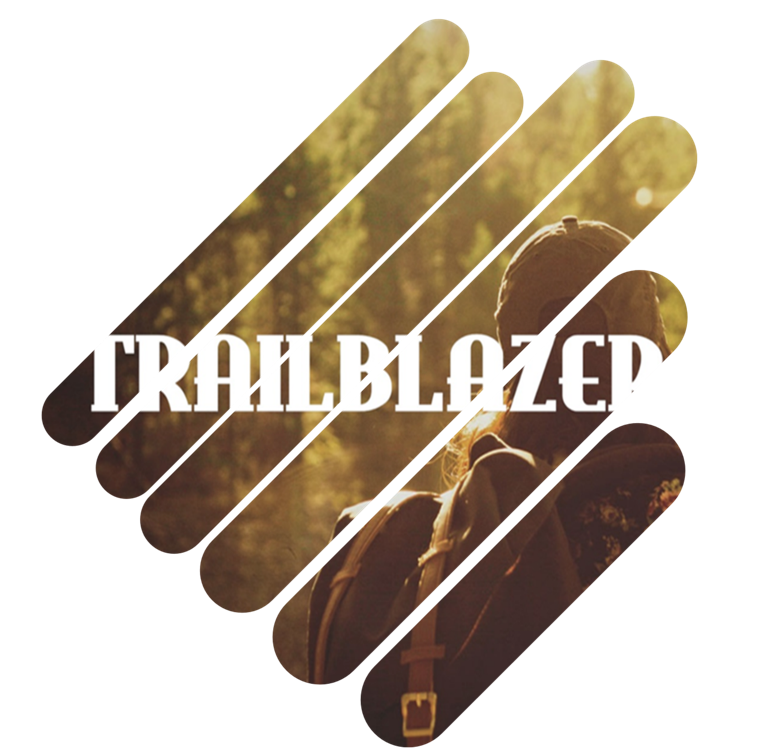 A script or scripting language is a computer language with a series of commandswithin a file that is capable of being executed without being compiled 
Example script languages are:
Perl
PHP
Python
JavaScript
For system administration then the scripts are written for:
Linux Bash (covered in the Linux slides)
Windows Batch (covered in the Windows slides)
Windows VBScript
Windows PowerShell
VBScript
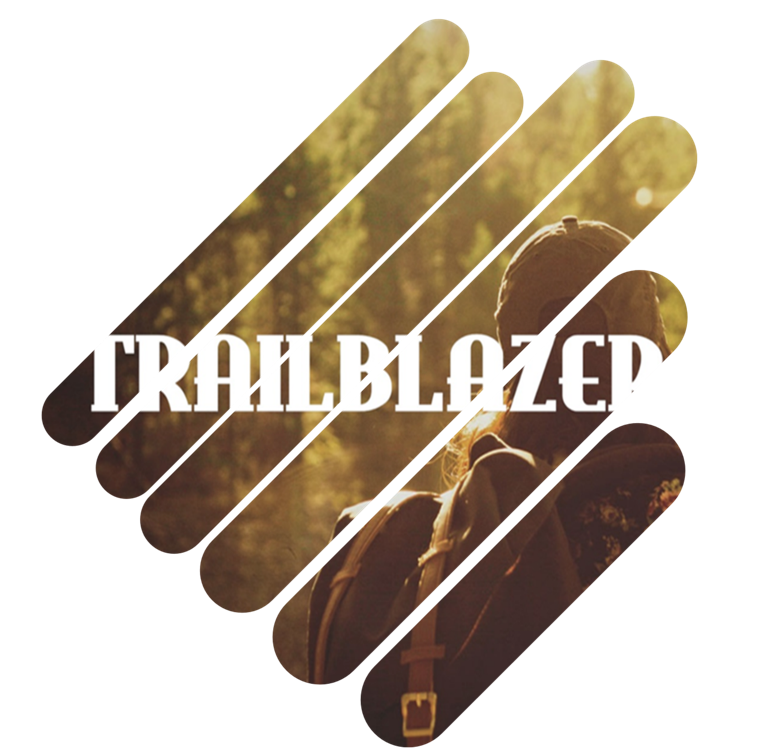 Developed by Microsoft
Modeled on Visual Basic. 
Used for managing computers with error handling, subroutines, and other advanced programming constructs
File extensions are:
.vbs
.vbe

Not been updated for some time
PowerShell is the current recommendation
What is PowerShell?
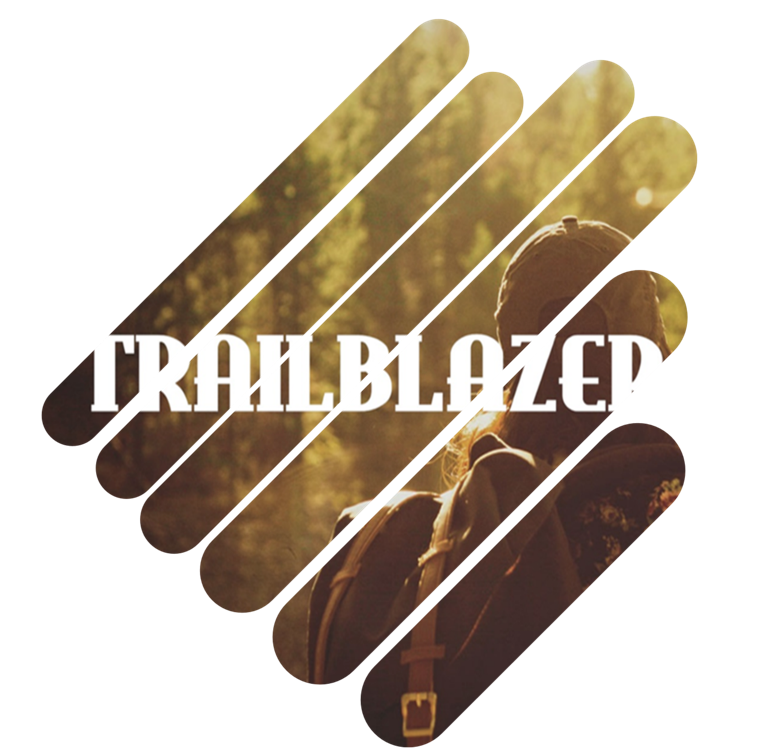 A user interface for task automation and configuration management 
It includes a command-line shell and a scripting language.
Intended to replace the command prompt
Allows you to simplify and automate tedious and repetitive tasks by creating scripts and combining multiple commands together
Contains hundreds of customizable commands, which are called cmdlets
Works with objects
Get-WmiObject -Class "win32_PhysicalMemory“ will provide the amount of installed RAM
Two shells
Windows PowerShell
Command line console

Windows PowerShell ISE
ISE Integrated Scripting Environment 
Graphical user interface 
Allows you to easily create scripts of multiple commands
Scripts saved as .PS1 files for later execution
PowerShell script to make in Notepad – save as slot.ps1
$strComputer = Read-Host "Enter Computer Name to list memory slot information"
$colSlots = Get-WmiObject -Class "win32_PhysicalMemoryArray" -namespace "root\CIMV2" -computerName $strComputer
$colRAM = Get-WmiObject -Class "win32_PhysicalMemory" -namespace "root\CIMV2" -computerName $strComputer
$NumSlots = 0

write-host ""
$colSlots | ForEach {
      “Memory Slots in computer: $strComputer”
      $NumSlots = $_.MemoryDevices
}

$SlotsFilled = 0
$TotMemPopulated = 0
$colRAM | ForEach {
       $SlotsFilled = $SlotsFilled + 1
       $TotMemPopulated = $TotMemPopulated + ($_.Capacity / 1GB)
}

write-host ""
If (($NumSlots - $SlotsFilled) -eq 0)
   {
   write-host "ALL Slots Filled, NO EMPTY SLOTS AVAILABLE!"
   }
write-host ($NumSlots - $SlotsFilled) " of " $NumSlots " slots empty"
write-host ($SlotsFilled) " of " $NumSlots " slots full"  
write-host ""
write-host "Total Memory = " $TotMemPopulated "GB"
write-host ""
pause
Run a PowerShell script
Right click the slot.ps1 file in file explorer
Select Run in PowerShell